Hordhac: Isticmaalka bandhigan
Shaashadahan korka ku leh sadarka buluuga ah bixinayaan macluumaad iyo tilmaamo khuseeya qaybta tababarka ay wax ka qabanayaan.
Shaashadahan aan qaabaysanayn (kaliya ah caddaan leh qoraal madow) waxaa loogu talagalay in loo isticmaalo fududaynta diyaarinta tababbar waafaqsan Xeerka Minnesota 182.677, qayb-hoosaadka 4, Ergonomics (Isku haboonaanta dadka iyo shaqada) - tababarka shaqaalaha.
Dhammaan xarumuhu waa in ay wax ka qabtaan dhammaan qaybaha tababarka ee loo baahan yahay.
dli.mn.gov
1
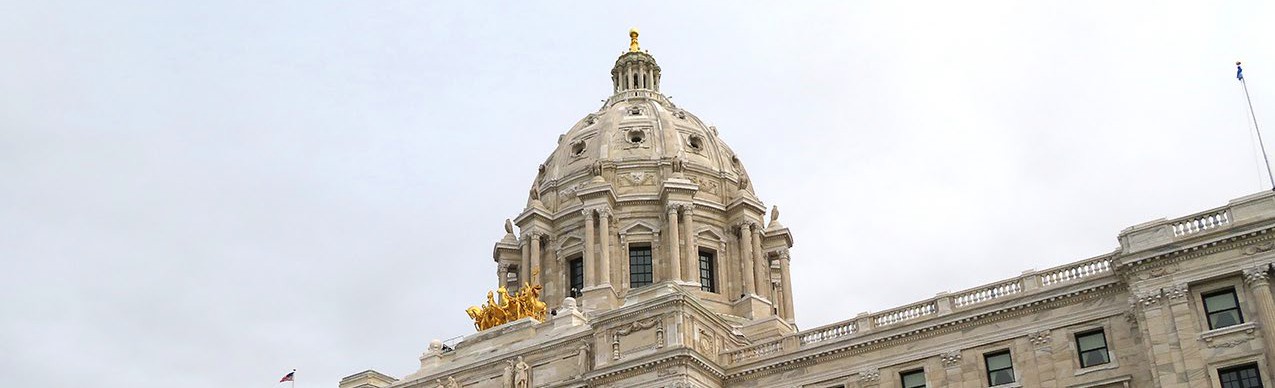 2023 Tababarka Shaqaalaha ee Minnesota OSHA ee Isku haboonaanta dadka iyo shaqada (ergonomics)
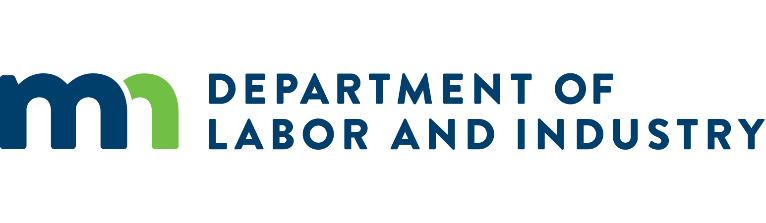 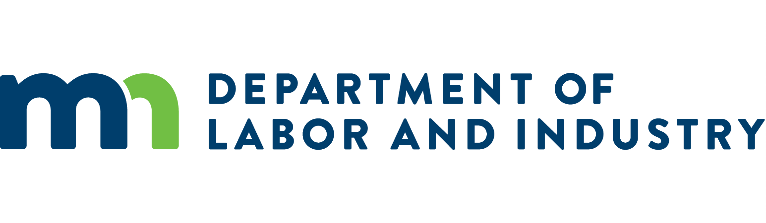 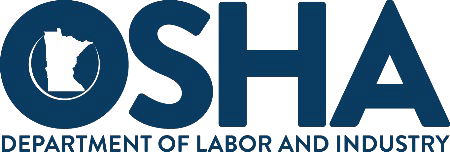 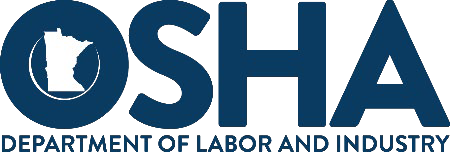 Isku haboonaanta dadka iyo shaqada (ergonomics):   
               Tababarka Shaqaalaha Xeerarka 
     Minnesota ee 182.677, qayb hoosaadka 4
U Hogaansanaanta OSHA ee Minnesota | Waaxda Shaqada iyo Warshadaha
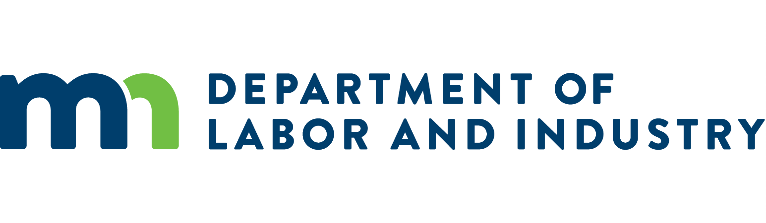 dli.mn.gov
Shuruudaha tababarka
Loo shaqeeyaha fay ku waajibtay qaybtani waa in ay u tababaraa dhammaan shaqaalaha waxyaabaha soo socda:
Magaca qof kasta oo ku jira guddiga badbaadada ee loo shaqeeyaha;
barnaamijka xarunta ee isku haboonaanta dadka iyo shaqada (ergonomics);
astaamaha iyo calaamadaha hore ee dhaawacyada murqaha iyo lafaha iyo hababka looga soo warbixinayo;
Habka loogu talagalay ka soo warbixinta dhaawacyada iyo waxyaabaha kale ee khatarta ah;
Kontaroolada maamulka ama Injineerada ee la xiriira khataraha ka iman karan isku haboonaanta dadka iyo shaqada (ergonomics) ee hadda jirta ama la furlin doono; iyo
shuruudaha xeerka Minn. Stat. 182.677, subd. 9.
dli.mn.gov
4
Minn. Stat. 182.676, Guddiyada Badbaadada
Loo shaqeeye kasta oo dowli ah ama mid gaar loo leeyahay ah oo leh 25 shaqaale ama wax ka yar waa inuu samaysto oo uu maamulo guddiga badbaadada-shaqada oo wada jir ah.
Loo shaqeeye kasta oo dowli ah ama mid gaar loo leeyahay ah oo ka kooban 25 shaqaale ama wax ka yar waa inuu samaysto oo uu maamulo guddiga badbaadada haddii: ay ku waajibeen shuruudaha xeerka Minn. Stat. 182.653, subd. 8.
dli.mn.gov
5
Minn. Stat. 182.676, Guddiyada Badbaadada,              sii socota
Guddiga badbaadada waa in uu si joogto ah u qabto shirar si joogto ah loo sii qorsheeyey aan ka ahayn haddiii aan si kale loogu dhigin heshiis gorgortanka wadareed.
Xubnaha guddiga badbaadada shaqaalaha waa in ay doortaan shaqaaluhu. Loo shaqeeyaha ku guul daraysta inuu abuurto ama maamulo guddi badbaado sida ay qaybtani uga baahan yahay ayaa laga yaabaa inuu ganaayo koomishineerku. Ganaaxa waxaa lagu muteysan karaa in ay tahay xeer jabin halis ah sida uu qabo xeerka qaybta 182.666.
Ka eeg revisor.mn.gov/statutes/cite/182.676.
dli.mn.gov
6
Xarumaha bakhaarka qaybinta: Shuruudaha dheeraadka ah ee badbaadada
Loo shaqeeyuhu waa inuu qabto bil kasta sida lagu sheegay xeerka Minn. Stat. 182.676, ilaa oo la gaaro laba sano oo isku xigta oo goobta shaqada ama loo shaqeeyuhu uuna haysanin heerka dhacdooyinka shilalka ku dhaca shaqaalaha oo gaaraya 30% wax ka sarreeya celceliska heerka dhacdooyinka shilalka sanadlaha ah ee North American Industry Classification System (NAICS) ee nooca shaqada khuseeya.
dli.mn.gov
7
Koodhka NAICS ee wixii ka badan 30% qaybta
dli.mn.gov
8
Goobaha farsamada habaynta hilibka: Shuruudaha guddiga dheeraadka ah
Shuruudaha dheeraadka ah ee guddiyada meelaha   baakadaynta hilibka
Tixraac xeerka Minn. Stat. 179.876 si aad u hesho shuruudaha revisor.mn.gov/statutes/cite/179.876
dli.mn.gov
9
Xubnaha guddiga badbaadada
[ Sheeg magaca qof kasta oo ku jira guddiga badbaadada.]
[Qor magaca iyo darajada shaqada]
Xubnaha guddiga badbaadada, sii socota
[Shaqada baakadaynta hilibka, ku dar xubnaha soo socda]
[Xirfadlaha isku haboonaanta dadka iyo shaqada oo Shahaadaysa (CPE).]
[dhakhtar shati haysta, guddiga dhakhaatiirtu shahaadeeyey, waxaa la doorbidayaa dhakhtar leh khibrad gaar ah iyo tababar ku saabsan caafimaadka shaqada.]
[Ugu yaraan saddex shaqaale ah oo ka shaqeeya xarunta loo shaqeeyaha oo dhammaystay koorsada wacyi gelinta xirfadan shaqo oo uu ansixiyay guddoomiyuhu, mid ka mid ahina uu yahay wakiil shaqaale idman haddii loo shaqeeyuhu uu qayb ka yahay heshiiska gorgortanka wadajirka ah.]
11
Xubnaha guddiga badbaadada, sii socota
[Shaqada  daryeelka caafimaadka, ku dar xubnaha soo socda]
[qor xubnaha guddiga si badbaado leh ula macaamilka bukaan].
12
Isku haboonaanta dadka iyo shaqada (ergonomics)
Barnaamijka isku haboonaanta dadka iyo shaqadu (ergonomics) waa qorshe habaysan oo lagu garto, lagu falanqeeyo, laguna koontaroolo waxyaabaha khatarta ah ee ka jira goobta shaqada, inta badana loogu talagalay si loo yareeyo cilladaha muruqyada iyo lafaha.
Barnaamijka waxaa ku jiri doona:
qiimayn lagu ogaanayo oo lagu dhimayo khatarta cilladaha murqaha iyo lafaha ee ka dhaca xarunta
tababarka hore iyo mid joogto ah oo shaqaalaha la siiyo oo ku saabsan isku haboonaanta dadka iyo shaqada iyo faa'iidooyinkeeda,
oo ay ku jiraan muhiimada ka soowarbixinta calaamadaha hore ee cilladaha muruqyada iyo lafaha;
Nidaam lagu hubinayo ka soo warbixinta xilli hore ah ee cilladaha muruqyada iyo lafaha si looga hortago ama loo yareeyo sii xumaanshaha calaamadaha jirrada, dhalashada dhaawacyada halista ah iyo dalbashada magdhawga wakhtiga lumay;
Isku haboonaanta dadka iyo shaqada (ergonomics), sii socota
Nidaam loogu talagala shaqaalaha si ay uga soo bixiyaan xalalka suurtagalka ah ee la hirgelin karo si loo yareeyo, loo xakameeyo ama loo baabi'iyo cilladaha ku yimaada murqaha iyo lafaha jirka ee goobta shaqada;
Nidaamyada lagu hubinayo wax ka beddelka goobta shaqada iyo dhismaha weyn
si ay mashaariicdu u waafaqaan yoolalka barnaamijka
Qiimaynta barnaamijka isku haboonaanta dadka iyo shaqada (ergonomics) oo sannadle ah iyo mar kasta oo isbeddel lagu sameeyo
habka shaqadu u fusho.
Khayraadka isku haboonaanta dadka iyo shaqada (ergonomics)
Barnaamijka isku haboonaanta dadka iyo shaqadu (ergonomics) waa qorshe habaysan oo lagu garto, lagu falanqeeyo, laguna koontaroolo waxyaabaha khatarta ah ee ka jira goobta shaqada, inta badana loogu talagalay si loo yareeyo cilladaha muruqyada iyo lafaha.
Machadka Qaranka ee Badbaadada Shaqada iyo Caafimaadka (NIOSH) ayaa abuuray goob loogu talagalay in ay u caawiso qaabaynta barnaamij isku haboonaanta dadka iyo shaqada (ergonomics) oo wax ku ool ah si looga hortago cilladaha muruqyada iyo lafaha la xiriira.
Booqo cdc.gov/niosh/topics/ergonomics/ergoprimer si aad u hesho macluumaad dheeraad ah.
NIOSH: Qaybaha barnaamijyada isku haboonaanta dadka iyo shaqada (ergonomics)
Tallaabada 1: Aqoonso waxyaabaha khatarta ah
Talaabada 2: Ka qaybgali oo tababar sii maamulka iyo shaqaalaha
Tallaabada 5: Qiimee barnaamijkiina isku haboonaanta dadka iyo shaqada (ergonomics)
Talaabada 6: Dhiirigeliya soo kabashada shaqaalaha iyada oo loo marayo maaraynta daryeelka caafimaadka iyo ku soo noqoshada shaqada
Talaabada 3: Soo ururi caddaymaha caafimaadka iyo daawaynta
Talaabada 7: Joogtee ka go'naanta maamulku in ay fulinayaan iyo ka qayb qaadashada shaqaalaha
Tallaabada 4: Hirgeliya barnaamijkiina isku haboonaanta dadka iyo shaqada (ergonomics)
dli.mn.gov
16
Barnaamijka [xarunta] ee isku haboonaanta dadka iyo shaqada (ergonomics)
[Faahfaahin mid kasta oo ka mid ah kuwan soo socda ee ku saabsan sida barnaamijka isku haboonaanta dadka iyo shaqada (ergonomics) ee xaruntu uu u shaqeeyo.]
Qiimayn lagu ogaanayo oo lagu dhimayo khatarta cilladaha murqaha iyo lafaha
ee xarunta dhexdeeda
tababarka hore iyo mid joogto ah oo shaqaalaha la siiyo oo ku saabsan isku haboonaanta dadka iyo shaqada iyo faa'iidooyinkeeda, oo ay ku jiraan muhiimada ka soo warbixinta calaamadaha hore ee cilladaha muruqyada iyo lafaha
Nidaam lagu hubinayo ka soo warbixinta xilli hore ah ee cilladaha muruqyada iyo lafaha si looga hortago ama loo yareeyo sii xumaanshaha calaamadaha jirrada, dhalashada dhaawacyada halista ah iyo dalbashada magdhawga wakhtiga lumay
Barnaamijka [Xarunta] ee isku haboonaanta dadka iyo shaqada (ergonomics), sii socota
[Faahfaahin mid kasta oo ka mid ah kuwan soo socda ee ku saabsan sida barnaamijka isku haboonaanta dadka iyo shaqada (ergonomics) ee xaruntu uu u shaqeeyo.]
Nidaam loogu talagala shaqaalaha si ay uga soo bixiyaan xalalka suurtagalka ah ee la hirgelin karo si loo yareeyo, loo xakameeyo ama loo baabi'iyo cilladaha ku yimaada murqaha iyo lafaha jirka ee goobta shaqada
Nidaamyada lagu hubinayo wax ka beddelka goobta shaqada iyo dhismaha weyn
si ay mashaariicdu u waafaqaan yoolalka barnaamijka
Qiimaynta barnaamijka isku haboonaanta dadka iyo shaqada (ergonomics) oo sannadle ah iyo mar kasta oo isbeddel lagu sameeyo
habka shaqadu u fusho.
Sida loo galo karo barnaamijka xarunta ee isku haboonaanta dadka iyo shaqada (ergonomics)
Daryeelka caafimaadka - koodhka NAICS
Xarumaha daryeelka caafimaadka, maaraynta badbaadada leh ee bukaanka ayaa ah shayga ah khatarta ugu weyn ee keenta dhaawacyada iyo jirrooyinka ku yimaada murqaha iyo lafaha.
Shuruudaha loogu talagalay maaraynta badbaadada leh ee bukaanka ayaa ku jira Minn. Stat. 182.6553.
SI aad u hesho macluumaad dheeraad ah, booqo MNOSHA WSC: Websaydka si badbaado leh u maaraynta bukaanka.
dli.mn.gov
19
Ka soo warbixinta dhaawacyada iyo waxyaabaha kale ee khatarta ah
Ka warbixinta dhaawaca ee dhamaystiran ayaa muhiim u ah guusha habka barnaamijka isku haboonaanta dadka iyo shaqada (ergonomics). Ujeedada dadaalkani waa in si sax ah loo qiimeeyo, loona baaro loona daaweeyo cilladaha muruqyada iyo lafaha. Soo gudbinta xilli hore ah, ogaanshaha cudurka iyo wax ka qabashada ayaa waxay xaddidi karaan darnaanta dhaawaca, waxay kordhin karaan waxtarka daawaynta, waxay yaraynayn karaan suurtagalnimada naafonimada ama dhaawac rasmi ah waxayna yaraynaysaa dalbashada magdhowga shaqaalaha. Tani waxay u oggolaanaysaa loo shaqeeyaha inuu si sax ah u garto meelaha shaqada ama hawlaha gaar ah oo ay dhaawacyadu inta badan ka dhacaan ama ay dhaawacyadu aad u daran yihiin.
Macluumaadkani waxa uu caawinayaa hagitaanka hawlaha kooxda isku haboonaanta dadka iyo shaqada (ergonomics), oo sidoo kale waxa uu ka hagayaa bixiyeyaasha daryeelka caafimaadka ku soo noqoshada shaqaalaha ee shaqada iyo go'aamada ku meelaynta shaqada fudud.
Diiwanka dhaawaca iyo jirrada ee Federaalka OSHA iyo sharciga ka warbixinta (29 CFR Qaybta 1904) ayaa waxaa uu u baahanyahay in loo shaqeeyayaashu ay diiwaangeliyaan oo ay ka warbixiyaan dhimashada, dhaawacyada iyo jirrooyinka shaqada la xiriira.
dli.mn.gov
20
Ka soo warbixinta goor hore ah ee astaamaha hore, calaamadaha MSDs
Dhiirigelinta iyo isticmaalka ka soo warbixinta calaamadaha cilladaha murqaha iyo lafaha (MSD):
waxay xoojisaa tababarka shaqaalaha ee ku saabsan garashada calaamadaha MSD;
waxay dhiirigelinaysaa ka soo warbixinta goor hore ah ee calaamadaha MSD;
waxay suurtagelinaysaa qiimayn caafimaad oo degdeg ah ee ogaanshaha cudurka, daaweynta iyo daryeelka la socodka;
waxay yaraynaysaa darnaanta dhaawaca, tirada dalbashada magdhawga shaqaalaha iyo kharashyada la xiriira, iyo suurtogalnimada naafanimada rasmi ah;
waxay bixisaa hagis ku saabsan ku soo noqoshada shaqada iyo ku meelaynta shaqada xaddidan inta lagu jiro xilliga bogsashada;
Ka soo warbixinta goor hore ah ee astaamaha hore, calaamadaha MSDs, sii socota
hagitaanada loogu talagalay wax ka beddelka shaqada;
waxay bixisaa hab lagu raadraaco oo lagula socdo isbeddelada dhaawacyada MSD; iyo
waxay suurtagelinaysaa qiimayn waxtar leh oo lagu sameeyo bedelaadaha shaqada.
Astaamaha iyo calaamadaha MSD waxaa laga yaabaa in ay ka mid yihiin
Daalka
Juuc-juucsanaanta
Xanuunitaanka (meel xanuunaysa ama dareen wax in ay kugu mudanyihiin)
Tabar darrayn
Raaxo darro
In meel jirka ah ay noqoto jileec xanuunaysa 
Dareen gubasho ah
Mudmudniinka jiriiricada oo kale
Kabuubyo
Adkaansho
Barar
In uu qofka ka lumo is dhaqdhaqaajintu
Xubnaha jirka oo "hurdo gelaya"
In xoogu ka lumo
In uu dhaqdhaqaaqa xubinta ka lumo
Dhibaatada in uu ku xabo hurdo seexashada xanuun dartii
dli.mn.gov
23
Astaamaha iyo calaamadaha MSD waxaa laga yaabaa in ay ka mid yihiin
Kabuubyo
Adkaansho
Barar
In uu qofka ka lumo is dhaqdhaqaajintu
Xubnaha jirka oo "hurdo gelaya"
In xoogu ka lumo
In uu dhaqdhaqaaqa xubinta ka lumo
Dhibaatada in uu ku xabo hurdo seexashada xanuun dartii
Daalka
Juuc-juucsanaanta
Xanuunitaanka (meel xanuunaysa ama dareen wax in ay kugu mudanyihiin)
Tabar darrayn
Raaxo darro
In meel jirka ah ay noqoto jileec xanuunaysa 
Dareen gubasho ah
Mudmudniinka jiriiricada oo kale
Shuruudaha kaydinta diiwaanka ee OSHA
Waxaa muhiim ah in la ogaado inay jiraan shuruudo hoos yimaada xeerka 1904 ee OSHA ee diiwaan kaydinta oo aad u baahan doontaan inaad tixgelisaan marka aad abuuraysaan ama qiimaynaysaan hababkiina ka warbixinta astaamaha hore iyo calaamadaha dhaawacyada muruqyada iyo lafaha.
Dhaawacyada ama jirrooyinka qaarkood ee laguu soo sheegay ayaa laga yaabaa inay gaaraan heerka loo baahanyahay in lagu daro diiwaanka OSHA 300; qaar kale ayaa laga yaabaa inaysan heerkaas gaarin. Waa lagama maarmaan inaad fahamto waxa ka dhigaya dhaawac ama jirrada in ay noqoto mid la diiwaangelin karo.
Diiwaangelinta OSHA waxa kale oo ay leedahay dhinac ka qayb qaadashada shaqaalaha oo ay tahay in wax laga qabto.
dli.mn.gov
25
Shuruudaha aasaasiga ah ee Diiwaan haynta OSHA
Shaqaalahaaga iyo wakiiladoodu waa inay siyaabo badan uga qaybqaataan nidaamka kaydinta. Waa in aad:
u sheegto shaqaale kasta sida ay kuugu soo sheegayaan dhaawaca ama jirrada shaqo la xiriirta;
in aad siiso shaqaalaha xogta lagu qeexay cutubka (b)(1)(iii) ee qaybtan; iyo
in aad siisaan helitaanka xogtiinaa dhaawacaaga iyo jirrada shaqaalihiina iyo wakiiladooda sida lagu qeexay cutubka (b)(2) ee qaybtan.
Ka eeg 1904.35(a) ilaa 1904.35(a)(3) osha.gov/laws- 	regs/regulations/standardnumber/1904/1904.35.
Diiwaan haynta OSHA - ka soo warbixinta shaqaalaha ee dhaawacyada, jirrooyinka
Maxay tahay in aan sameeyo si aan u hubiyo in shaqaaluhu ay ii soo sheegaan dhaawacyada iyo jirrooyinka shaqada la xiriira?
Waa inaad u abuurto nidaam macquul ah oo ay shaqaaluhu si degdeg ah oo sax ah kuugu soo sheegaan dhaawacyada iyo jirrooyinka shaqadad la xiriira. Nidaamku maaha mid macquul ah haddii uu ka joojinayo ama ka niyad jebinayo shaqaalaha in ay si macquul ah oo sax ah u soo sheegaan dhaawac ama jirro goobta shaqada la xiriira.
Waa inaad u sheegto qof kasta oo shaqaalaha ah nidaamkaaga ka soo warbixinta dhaawacyada iyo jirrooyinka shaqada la xiriira.
Waa inaad u sheegto shaqaale kasta:
in ay xaq u leeyihiin inay soo sheegaan dhaawacyada iyo jirrooyinka shaqada la xiriira; iyo
dli.mn.gov
27
Diiwaan haynta OSHA - ka soo warbixinta shaqaalaha ee dhaawacyada, jirrooyinka, sii socota
loo shaqeeyeyaasha waxaa ka mamnuuc ah inay dacweeyaan ama takooraan shaqaalaha haddii ay soo sheegaan dhaawacyada ama jirrooyinka shaqada la xiriira.
Waa inaadan ka saarin ama sinaba u takoorin shaqaalaha ka soo warbixinaya dhaawac ama jirro la xiriirta shaqada.
dli.mn.gov
28
Barnaamijyada siinta wax dhiirigelinaya
Barnaamijyada siinta waxyaabaha dhiirigelinta ah ayaa laga yaabaa inay ka niyad jabiyaan ka soo warbixinta. Barnaamijyada siinta waxyaabaha dhiirigelinta ah mayna mamnuucin OSHA, laakiin waa in loo abuuro hab ayna faragelinaynin ama ka niyad jabinaynin soo warbixinta shaqaalaha. Tilmaamaha abuuritaanka barnaamijyada dhiirigelinta ayaa lagu daray tarjumaadaha caadiga ah ee soo socda:
Kala cadaynta halka ay OSHA ka taagantahay barnaamijyada siinta dhiirigelinta badbaadada ee goobta shaqada iyo daroogo in qofka laga baaro dhacdada kadib sida uu qabo xeerka 29 CFR §1904.35(b)(1)(iv); iyo
Xeerarka iyo dhaqamada abaalmarinta badbaadada ee dhiirigelinta leh iyo kuwa aan lahayn abaalmarinta  badbaadada ee loo shaqeeyaha.
dli.mn.gov
29
Nidaamyada loogu talagalay in lagaga soo warbixiyo astaamaha hore, calaamadaha MSDs
[Maxay yihiin waxyaabaha ay tahay in la soo sheego?]
[Goortee ayey tahay in waxyaabaha khatarta leh la soo sheego?]
[Sidee ayay tahay in shaqaaluhu warbixin u sameeyaan?]
[Sidee ayey maamulku uga jawaabi doonaa warbixinada?]
[Maxay tahay inay shaqaaluhu filashaan kadib marka ay warbixin sameeyaan?]
[Sidee ayaad ku hubin doontaa in dhammaan shaqaaluhu ay fahmaan habka ka soo warbixinta?]
[Sidee ayaad ku caddayn doontaa in qofna shaqaalaha uuna wajihi doonin aargoosi marka warbixin soo gudbiyo?]
[Sidee ayaad ku aqoonsan kartaa qofka shaqaalaha ah ee soo hela ama ka soo warbixiya khataraha?]
30
Ka soo warbixinta waxyaabaha kale ee khatarta ah
Maxay yihiin waxyaabaha ay tahay in la soo sheego? Nidaamkiinu waa inuu dhiirigelinayo ka soo warbixinta dhammaan noocyada welwelka laga qabo ee badbaadada iyo caafimaadka (dhaawacyada, jirrooyinka, khataraha la filayo ee ka imanaya hababka cusub ama qalabka cusub, xaaladaha ama habdhaqamada aan badbaadada lahayn, dhacdooyinka dirqiga lagaga badbaaday iyo sigashada, khataraha ka dhasha hawlaha aan joogtada ahayn iyo xaaladaha degdega ah ee suurtagalka ah, iyo cilladaha uu leeyahay barnaamijkiina badbaadada iyo caafimaadku).
Goortee ayey tahay in waxyaabaha khatarta leh la soo sheego? Nidaamkiinu waa inuu awood u siiyo shaqaalaha inay si degdeg ah uga soo warbixiyaan khataraha. Shaqaaluhu waa inay sidoo kale ogyihiin inay joojin karaan hawl kasta oo ay aaminsanyihiin in ay tahay mid aan ammaan ahayn.
Sidee ayay tahay in shaqaaluhu warbixin u sameeyaan? Ka fikir fursadaha ay shaqaaluhu ugu soo sheegi karaan maamulka hadal af ahaan ama qoraal ahaan. Haddii ay suurtagal tahay, sii shaqaalaha hab ay ku soo warbixiyaan si qarsoodi ah.
dli.mn.gov
31
Ka soo warbixinta waxyaabaha kale ee khatarta ah, sii socota
Sidee ayey maamulku uga jawaabi doonaan warbixinada? Hubi in nidaamkiinu uu farayo maamulka in ay si degdeg ah u qiraan in ay heleen warbixinada oo ay degdeg u bilaabaan baaritaanka.
Maxay tahay inay shaqaaluhu fishaan kadib marka ay warbixin sameeyaan? Habkiina waa in ay ku jiraan ka wada hadal ku saabsan tallaabooyinka la qaaday si wax looga qabto khataraha la soo sheegay.
Sidee ayaad ku hubin doontaa in dhammaan shaqaaluhu ay fahmaan habka ka soo warbixinta? Tixgeli caqabadaha sida luuqadda, akhris-qoraalka iyo helitaanka internetka.
Sidee ayaad ku caddayn doontaa in qofna shaqaalaha uuna wajihi doonin aargoosi marka uu warbixin soo gudbiyo? Hubi in shaqaaluhu ay ogyihiin kaliya inaad u isticmaali doonto warbixinada si loo hagaajiyo badbaadada iyo caafimaadka.
Sidee ayaad ku aqoonsan kartaa qofka shaqaalaha ah ee soo hela ama ka soo warbixiya khataraha? Tixgeliya gunno siin, kaar hadiyad ah ama mahadcelin dadku wada ogyihiin.
dli.mn.gov
32
Ka soo warbixinta waxyaabaha kale ee khatarta ah, sii socota
Sidee ayaad uga qaybgelin doontaa shaqaalaha sidii xal loogu heli lahaa waxyaabaha welwelka laga qabo oo la soo sheegay? Nidaamkiinu waa inuu ku dhiirigeliyo shaqaalaha inay soo jeediyaan siyaabaha loo baabi'inayo ama loo xakamaynayo khatarta. Tani waxay noqon kartaa wakhtiga laga soo warbixinayo, warbixinta kadib ama labadaba. Qaybtan nidaamkiina ka mid ah ayaa muhiim noqon doonta marka aad bilowdaan shaqada ka hortaga iyo xakamaynta khatarta.
dli.mn.gov
33
Ka soo warbixinta waxyaabaha kale ee khatarta ah
Khatarta goobta shaqadu waa xaalad kasta, hawl ama meesha laga yaabo, haddii aan la xakamaynin, in ay horseedo dhaawac ama jirro. Tusaalooyinka waxaa ka mid ah:
khataraha badbaadada – dhulka lagu siiban karo, roogaga jaranjarada ee googo'an, sagxadaha kulul, mishiinada leh qaybo socda, khataraha korantada iyo meelaha ciriiriga ah;
khataraha caafimaadka - kiimikooyinka, fayrasyada, kulaylka iyo qaylada; iyo
khataraha kale - walbahaarka, rabshadaha goobta shaqada, howlaha sababa daal iyo rafaadka jirka, iyo ku meelaynta shaqaale aan loo tababarin shaqo khatar ah.
dli.mn.gov
34
Habka loogu talagalay ka soo warbixinta waxyaabaha kale ee khatarta ah
[Maxay yihiin waxyaabaha ay tahay in la soo sheego?]
[Goortee ayey tahay in waxyaabaha khatarta leh la soo sheego?]
[Sidee ayay tahay in shaqaaluhu warbixin u sameeyaan?]
[Sidee ayey maamulku uga jawaabi doonaa warbixinada?]
[Maxay tahay inay shaqaaluhu filashaan kadib marka ay warbixin sameeyaan?]
[Sidee ayaad ku hubin doontaa in dhammaan shaqaaluhu ay fahmaan habka ka soo warbixinta?]
[Sidee ayaad ku caddayn doontaa in qofna shaqaalaha uuna wajihi doonin aargoosi marka warbixin soo gudbiyo?]
[Sidee ayaad ku aqoonsan kartaa qofka shaqaalaha ah ee soo hela ama ka soo warbixiya khataraha?]
35
Habka kala saraynta kontaroolitaanka
Habka kala saraynta kontaroolitaanka:

Ciribtirka - Jir ahaan meesha laga saaro khatarta
Beddelaada - In la beddelo khatarta
Xakamaynta Injineerada - In khatarta laga sooco dadka  
Xakamaynta Maamulka - Beddelitaanka habka ay dadku u shaqeeyaan
PPE - Ku ilaaliya shaqaalaha Qalabka is Ilaalinta Shakhsiyeed
Midda ugu waxtarka badan
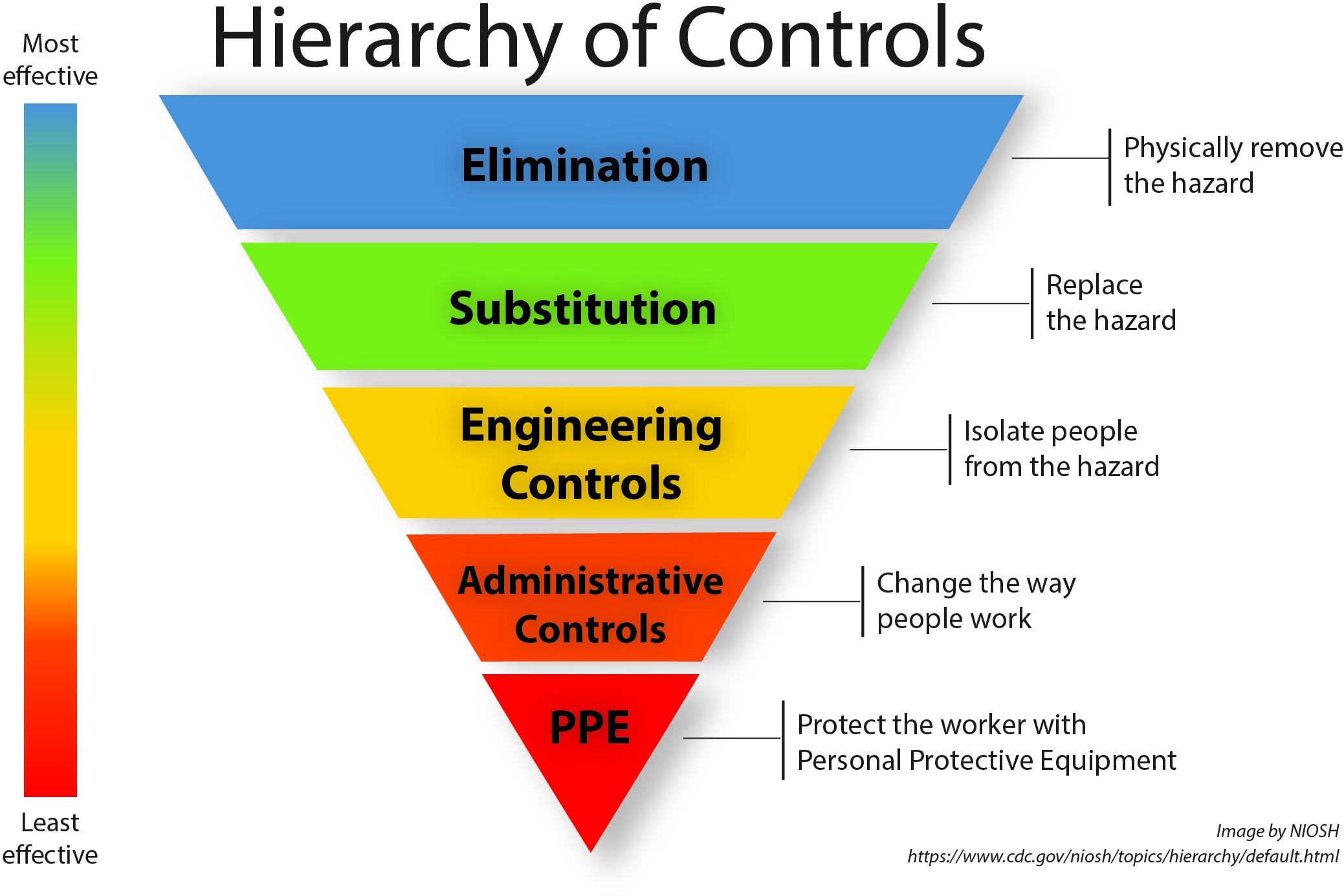 Midda ugu waxtarka yar
Xakamaynta Injineerada
Si loo yareeyo fursada dhaawac yimaada, hawlaha shaqada waa in loo qaabeeyo hab la xaddidayo waxyaabaha khatarta ah ee khuseeya isku haboonaysiinta dadka iyo shaqada. Koontaroolada Injineerada  waxay hirgelinaysaa isbeddelo lagu sameeyo goobta shaqada, taas oo meesha ka saaraysa ama yaraynaysa khatarta shaqada ama hawsha shaqada waana kuwa ugu macquulsan, marka ay suurtagal tahay. Xakamaynta Injineerada  waxaa ka mid ah:
ka dhigitaanka ootamatik
mashiin ka dhigitaanka
qalabka wax qaadista;
isticmaalka qalab kor wax loogu qaado oo meel loo dhigo waxyaabaha culus si loo xaddido adeegsiga xooga;
yaraynta culeyska alaabada si loo xaddido adeegsiga xooga;
dhigista meel ku haboon miiiska shaqada si meesha looga saaro laacitaanka meel dheer ama xad dhaafka ah iyo awood u yeelashada ku shaqeynta qaab dhexdhexaad jirka u ah;
Xakamaynta Injineerada , sii socota
iyadoo la isticmaalayo miisaska wax qaada oo jihooyin  kala duwanu kala socda  si hawluhu u noqdaan kuwo la yareeyo in ay noqdo kuwo soo noqnoqda;
in lagu rakibo qalab alaabada u soo leexiya shaqaalaha si meesha looga saaro ku dhabac daacinta ama laacitaanka xad dhaafka ah; iyo
dib u habaynta qalabyada si ay qofka awood ugu siyaan qaabka jirka oo aan dhinacna u dheeliyeynin/dhexdhexaad ah.
[ Kontaroolada Injineerada ee khataraha ka iman karan isku haboonaanta dadka iyo shaqada (ergonomics) ee hadda jirta ama la furlin doono.]
[ Faahfaahinta Injineerada maamulka ee khataraha ka iman karan isku haboonaysiinta dadka iyo shaqada (ergonomics) ee jira.]
[ Faahfaahinta Injineerada maamulka ee khataraha ka iman karan isku haboonaysiinta dadka iyo shaqada (ergonomics) ee la furlin doono.]
Xakamaynta maamulka
Koontaroolada maamulku waxay dejiyaan dhaqamo shaqo oo yareeya muddada shaqada, inta jeer ama xooga inta ay le'egtahay soo gaarista khatartu. Tan waxaa ka mid noqon kara:
tababarka habka shaqada;
U kala wareegitaanka shaqada
ballaarinta shaqada;
hubinta qaadashada nasasho ku filan;
hagaajinta xawaaraha laynka shaqada;
samaynta xadka wax kor u qaadista;
dejinta heerarka wax soo saarka;
kordhinta shaqaalaha;
dayactirkaqalabka;
hoos u dhigida dhererka muddada shaqada ama xaddidida tirada saacadaha dheeraadka ah;
beddelidda xeerarka shaqada iyo nidaamyada, sida jadwalka nasashada badan leh si loogu ogolaado nasasho iyo ka soo kabsasho;
dli.mn.gov
40
Xakamaynta maamulka, sii socota
tababbarka aqoonsiga waxyaabaha khatarta soo gaarta murqaha iyo lafaha (MSD) iyo tilmaamaha hababka iyo farsamooyinka fududayn kara baahida ama culayska hawsha, sida welwelka iyo daalka;
warwareejinta beddelitaanka shaqaalaha ku shaqeeya shaqooyinka jir  ahaan daalka leh;
in looga baahanyahay in waxyaabaha culeyska ah keliya in ay qaadaan laba qof, si loo xaddido xoog adeegsiga;
samaynta habab lagu kala bedbedelayo shaqaalaha si loo yareeyo muddada xoog adeegsiga joogtada ah, oo loo yareeyo howlaha soo noqnoqda iyo u taagnaanta qaab aan haboonayn;
shaqaaleysiinta "shaqaalaha wareegtada ah" si ay u bixiyaan nasasho xilliyeed inta u dhaxaysa nasashooyinka la qorsheeyay; iyo
isticmaalka iyo dayactirka qalabka mashiinada naqaska ku shaqeeya iyo qalabka korontada ku shaqeeya.
dli.mn.gov
41
[Kontaroolada maamulka ee khataraha ka iman karan isku haboonaanta dadka iyo shaqada (ergonomics) ee hadda jirta ama la furlin doono.]
[ Faahfaahinta kontaroolada maamulka ee khataraha ka iman karan isku haboonaysiinta dadka iyo shaqada (ergonomics) ee hadda jira.]
[Faahfaahinta kontaroolada maamulka ee khataraha ka iman karan isku haboonaysiinta dadka iyo shaqada (ergonomics) ee la furlin doono.]
Subd. 9, soo gudbinta oo la dhiiri galiyay
Loo shaqeeye kasta oo ay qaybtani khusayso waa in uuna samaynin ama sii wadin barnaamij, xeer ama dhaqamo kasta oo ka niyad jabinaya shaqaalaha inay soo sheegaan dhaawacyada, khataraha, ama ku xadgudubyada badbaadada iyo caafimaadka, oo ay ku jiraan khataraha la xiriira isku habboonaanta dadka iyo shaqada (ergonomics) iyo calaamadaha cilladaha murqaha iyo lafaha.
dli.mn.gov
43
Barnaamijyada, xeerarka, iyo dhaqamada laga yaabo in ay saameeyaan warbixinta
Dhaqannada lagu taliyay ee barnaamijyada ka hortaga aargoosiga - waxay bixiyaan talooyin iyo tilmaamo lagaga hortagayo oo wax lagaga qabanayo ka aargoosiga shaqaalaha. Agaasimayaasha OSHA ee barnaamijyada ilaalinta qofka xogta soo sheega (whistleblower), 2017.
Dhisidda dhaqan badbaado - waxay ka hadlaysaa barnaamijyada dhiirigelinta badbaadada ee ku salaysan tilmaamayaasha waxyaabaha soo socda iyo waxyaabihiin la soo dhaafay. OHS magazine, 2013.
Dejinta barnaamijka dhiirigelinta badbaadada - waxay ka hadlaysaa abuuritaanka barnaamij dheellitiran ee dhiirigelinta badbaadada ah. Wargaysta Badbaadada iyo Caafimaadka NSC, 2012.
Fariinta OSHA ee ku saabsan xeerarka iyo dhaqamada abaalmarinta badbaadada ee dhiirigelinta leh iyo kuwa aan lahayn abaalmarinta  badbaadada ee loo shaqeeyaha - waxay qeexaysaa noocyada xeerarka siinta waxyaabaha dhiirigelinta badbaadada ah ee laga yaabo inay dadka ka niyad jabiyaan soo sheegista
dli.mn.gov
44
Barnaamijyada, xeerarka, iyo dhaqamada laga yaabo in ay saameeyaan warbixinta, sii socota
ka soo warbixinta ee keenaya takoor sharci darro ah iyo jebinta xeerka qaybta 11(c) iyo xeerarka kale ee ilaalinta qofka soo xogta soo sheega . OSHA, 2012.
Ka soo warbixinta OSHA ee dhaawaca iyo foomamka baaritaanka - waxay bixisaa foomamaka dhaawaca iyo baaritaanka oo tusaale ah. OSHA, la cusboonaysiiyey.
Hoggaaminta badbaadada: Lix ficil oo muhiim ah oo lagu horumarinayo badbaadada - ayaa waxay sharraxaysaa lix tallaabo oo la qaadi karo si loo caawiyo kor u qaadista badbaadada. Waxay taabanaysaa dhowr dhinac oo badbaadada iyo caadooyinka caafimaadka ee ay OSHA ku talisay ah. Wargaysta Badbaadada iyo Caafimaadka NSC, 2013.
Buug gacmeedka ganacsiyada yaryar - wuxuu bixiyaa macluumaad lagu caawiyo ganacsiyada yaryar in ay buuxiyaan shuruudaha sharciga ah ee uu soo rogay Sharciga Badbaadada iyo Caafimaadka Shaqada ee 1970. OSHA, 2005.
dli.mn.gov
45
Barnaamijyada, xeerarka, iyo dhaqamada laga yaabo in ay saameeyaan warbixinta, sii socota
Nidaamyada warbixinta dhacdooyinka dirqiga lagaga badbaaday - wuxuu sharxayaa muhiimada ay leedahay ka warbixinta dhacdooyinka dirqiga lagaga badbaaday waxayna bixisaa tusaalooyinka hab-dhaqamada ugu wanaagsan. NSC, 2013.
Qof kastaa waa inuu gurigiisa aadaa hal isku wada yaalla ah - wuxuu qeexayaa sida warbixinta dhacdooyinka dirqiga lagaga badbaaday ay uga hortagi karto dhaawacyada iman kara mustaqbalka. NSC, 2012.
dli.mn.gov
46
Soo gudbinta oo la dhiiri galiyay
[Faahfaahin ka bixi sida ka soo warbixinta loo dhiirigaliyay goobta xarunta.]
Inta jeer ee tababarka la bixiyo
Shaqaalaha cusub waa la tababaro sida ku cad cutubka (a) kahor inta aysan shaqada bilaabin.
Shaqaalaha hadda jooga waa inay helaan tababbarka hordhaca ah iyo tababar sannadeed socda si waafaqsan barnaamijka isku habonaysiinta dadka iyo shaqada (ergonomics) ee loo shaqeeyaha.
Loo shaqeeyuhu waa inuu bixiyo tababbarka saacadaha shaqada oo uu mushahar ka bixiyo qaybgalka tababarka oo lagu bixinayo heerka lacag bixinta mushaharka ee loo shaqeeyaha. 	Dhammaan tabobarku waa in uu ku baxo luuqad iyo ereyo uu shaqaaluhu fahmi karo.
Link-yada khayraadka
bls.gov/web/osh/table-1-industry-rates-national.htm
osha.gov/ergonomics/identify-problems#report-injuries
dir.ca.gov/chswc/woshtep/iipp/materials/SB_Factsheet_H_ErgonomicHazards.pdf
rmi.colostate.edu/ergonomics/injuries-and-injury-prevention/musculoskeletal- 	disorders-risk-factors-reporting/
osha.gov/laws-regs/regulations/standardnumber/1904/1904.35
osha.gov/sites/default/files/2_Reporting_Safety_And_Health_Concerns.pdf
dli.mn.gov
49
Link-yada khayraadka, sii socota
osha.gov/sites/default/files/1a_Review_Hazard_Information_From_Workers.pdf
cdc.gov/niosh/topics/hierarchy
cdc.gov/workplacehealthpromotion/health-strategies/musculoskeletal-disorders
osha.gov/ergonomics/control-hazards
cdc.gov/niosh/engcontrols
osha.gov/safety-management/additional-resources-by-topic#reporting
dli.mn.gov
50
Latalinta MNOSHA ee Badbaadada Goobta Shaqada
Latalinta MNOSHA ee Badbaadada Goobta Shaqada waxay la shaqaysaa loo shaqeeyaha iyo shaqaalaha si loo xalliyo dhibaatooyinka badbaada iyo caafimaadka kahor inta aysan dhicin. Waxay siisaa adeegyada latalinta oo bilaash ah oo goobta ah, marka ay codsadaan, loo shaqeeyayaasha raba inay bartaan sida loo wanaajiyo badbaadada iyo caafimaadka goobta shaqada.
Si aad u hesho macluumaad dheeraad ah, booqo websaydka Kala tashiga Badbaadada ee Goobta Shaqada ee Minnesota OSHA.
Kala soo xiriir  Latalinta MNOSHA ee Badbaadada Goobta Shaqada osha.consultation@state.mn.us, 651-284-5060 ama 800-657-3776.
dli.mn.gov
51
Afeef
Qalabkan waxa lagu bixin karaa qaab kan ka duwan (maqal ahaan, Braille ama far waaweyn) iyada oo Xafiiska  MNOSHA Training/Outreach Office laga soo wacayo 651-284-5050 ama 877-470-6742.
Waxyaabaha ku jira daabacaadan waxay ku jiraan diiwaanka dadweynaha waxaana la soo daabacan karaa, si buuxda ama qayb ahaan, iyada oo aan fasax laga haysan Waaxda Shaqada iyo Warshadaha ee Minnesota ama MNOSHA. Xusitaanka ilaha waa la codsanayaa laakiin looma baahna.
Si aad u hesho macluumaad dheeraad ah, la xiriir: Waaxda Shaqada iyo Warshadaha ee Minnesota, Qaybta Badbaadada iyo Caafimaadka Shaqada, 443 Lafayette Road N., St. Paul, MN 55155
Email:	osha.compliance@state.mn.us
Websaydka: dli.mn.gov/business/safety-and-health-work
dli.mn.gov
52
Mahadsanid
U hogaansanaanta OSHA ee Minnesota osha.compliance@state.mn.us 
651-284-5050
dli.mn.gov
53